Handbuch betriebliche Grundbildung
und Lexikon der Berufsbildung
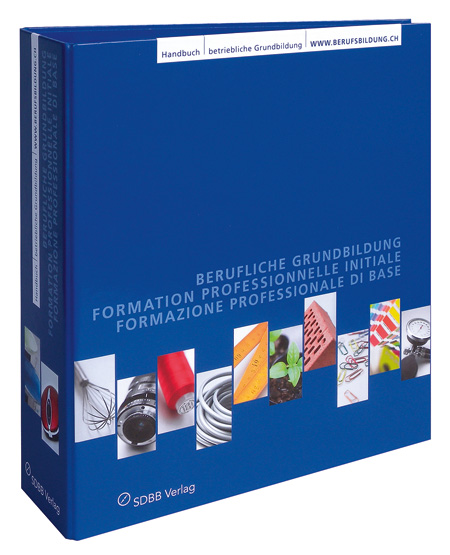 Impressum
Inhaltsübersicht
Vorwort
Gebrauch des Handbuchs
Eigenheiten der betrieblichen Grundbildung
Impressum
Realisierung in Zusammenarbeit mit: Staatssekretariat für Bildung, Forschung und Innovation SBFI, Bern und
Schweizerische Berufsbildungsämter-Konferenz SBBK, Bern, 4. überarbeitete Auflage 2013	

Herausgeber		Schweizerisches Dienstleistungszentrum Berufsbildung I
			Berufs-, Studien- und Laufbahnberatung SDBB, Bern
Projektleitung 		Peter Knutti, SDBB; Barbara Studer, sprachwerk-studer.ch
Autoren		Peter Knutti, SDBB; Maurice Dirren, Sion; Christian Lehmann, Nidau
Redaktion		Anna Allenbach, Divisione della formazione professionale, Breganzona,
			Josette Fallet, Neuenburg, Michel Fior, SBFI, Peter Knutti, SDBB,
			Barbara Studer, sprachwerk-studer.ch
Gestaltung, Layout		Anja Naef, Kathia Rota, www.naef-grafik.ch		
			Merkblätter: Aysun Raselli-Kurtulan, Zürich, www.augenfang.ch
Qualitätssicherung	Gabriel Brodmann, Berufsberatung, Berufs- und Erwachsenenbildung, Basel-Stadt
		Chester Romanutti, SDBB
		Jean-Pierre Delacrétaz, Direction générale de l’enseignement postobligatoire, Lausanne
		Michel Etienne, Service des formations postobligatoires et de l‘orientation, Neuenburg
		Paul Jud, Amt für Berufsbildung, Schwyz
		Toni Messner, SBFI
		Jeanpierre Mini, Divisione della formazione professionale, Breganzona
		Susann Schläppi, SBBK
		Marcel Steffen, Mittelschul- und Berufsbildungsamt, Zürich
		Peter Sutter, Mittelschul- und Berufsbildungsamt, Bern
		Daniel Wyss, Amt für Berufsbildung, Chur
TEIL A: BETRIEBLICHE GRUNDBILDUNG VON A BIS Z
A 1. Vom Betrieb zum Lehrbetrieb
A 2. Auswahl und Anstellung
A 3. Vorbereiten der betrieblichen Grundbildung und Integration
A 4. Lehren und Lernen im Betrieb
A 5. Bildungsabschluss

TEIL B: SUPPORTTHEMEN
B 1. Berufsbildungssystem Schweiz
B 2. Bildungspartner
B 3. Rahmenbedingungen der Berufsbildung
B 4. Methodische Hinweise für die betriebliche Bildung
B 5. Die Lernenden verstehen und begleiten
B 6. Gleiche Chancen und korrekter Umgang

ANHANG «&»
Link- und Literaturliste
Espace libre – Freier Platz
TEIL A: BETRIEBLICHE GRUNDBILDUNG VON A BIS Z
A 1. Vom Betrieb zum Lehrbetrieb
	1.1. Lehrbetrieb werden
	CHECK-LISTE
	･ Einfach Lehrbetrieb werden 
	1.2. Die drei Lernorte und die Elemente der beruflichen Grundbildung
	1.3. Die Berufsbildnerin und der Berufsbildner
	FORMULAR
	･ Lehrplan – Kurs für Berufsbildner/innen in Lehrbetrieben
	1.4. Qualitätsentwicklung mit der QualiCarte
	FORMULAR
	･ QualiCarte
	CHECK-LISTE
	･ Fragebogen für Lernende zur QualiCarte
A 2. Auswahl und Anstellung
	2.1. Anforderungsprofil
	CHECK-LISTE
	･ Anforderungsprofil
	2.2. Selektion
	CHECK-LISTEN
	･ Selektionsverfahren
	･ Vorselektion auf Grund der Bewerbungsunterlagen
	･ Fahrplan zur Auswahl von Lernenden für den Lehrbetrieb
	･ Vorstellungsgespräch
	FORMULAR
	･ Selektionsmappe
MERKBLÄTTER
	･ Schnupperlehre 
	･ Krankheit und Unfall
2.3. Anstellung / Lehrvertrag
CHECK-LISTE
	･ Lehrvertrag – Anstellung
FORMULAR
	･ Lehrvertrag
2.4. Lehrverhältnis
A 3. Vorbereiten der betrieblichen Grundbildung und Integration
	3.1. Arbeitsplatz vorbereiten
	3.2. Planen der betrieblichen Grundbildung
	CHECK-LISTEN
	･ Planen der betrieblichen Grundbildung
	･ Betrieblicher Bildungsplan
	･ Individueller Bildungsplan
	3.3. Integration der Lernenden in das Unternehmen
	CHECK-LISTEN
	･ Vorbereitung vor dem ersten Arbeitstag
	･ Erste Arbeitswoche
A 4. Lehren und Lernen im Betrieb
	4.1. Lernprozesse im Betrieb
	CHECK-LISTE
	･ Aufträge erteilen
	4.2. Bildungsbericht
	FORMULAR
	･ Bildungsbericht
	4.3. Lerndokumentation
	CHECK-LISTE
	･ Einführung der Lerndokumentation
	 4.4. Handlungskompetenzen
4.5. Gesprächsführung
	CHECK-LISTE
	･ Raster für die Gesprächsvorbereitung
	4.6. Probleme lösen
	CHECK-LISTEN
	･ Konflikte klären und lösen
	･ Konfliktbewältigung
	4.7. Teamarbeit
	4.8. Führen und Motivieren
	CHECK-LISTE
	･ Motivation fördern und pflegen
A 5. Bildungsabschluss
	5.1. Vorbereiten der Lernenden auf das Qualifikationsverfahren
	5.2. Lehrzeugnis
	CHECK-LISTE
	･ Das Lehrzeugnis
	5.3. Wie weiter nach der beruflichen Grundbildung?
	CHECK-LISTE
	･ Austritt nach Ende der beruflichen Grundbildung
TEIL B: SUPPORTTHEMEN
B 1. Berufsbildungssystem Schweiz
	1.1. Das Berufsbildungssystem
	MERKBLÄTTER
	･ Zweijährige berufliche Grundbildung mit eidg. Berufsattest (EBA)
	･ Drei- oder vierjährige berufliche Grundbildung mit eidg. 	Fähigkeitszeugnis (EFZ)
	･ Berufsmaturität (BM)
	1.2. Die drei Lernorte
	1.3. Lehrbetriebsverbünde
	1.4. Die Qualifikationsverfahren
	1.5. Kosten und Nutzen der betrieblichen Bildung
	1.6. Die höhere Berufsbildung
B 2. Bildungspartner
	2.1. Die Partner in der beruflichen Grundbildung
	2.2. Zusammenarbeit mit der kantonalen Behörde
	2.3. Zusammenarbeit mit der Berufsfachschule
	2.4. Zusammenarbeit mit den Organisationen der Arbeitswelt
	2.5. Berufsberatung und andere Beratungsstellen
B 3. Rahmenbedingungen der Berufsbildung
	3.1. Gesetzliche Grundlagen
	Merkblatt
	･ Arbeitsrechtliche Grundlagen für Lernende in der beruflichen 	Grundbildung
B 4. Methodische Hinweise für die betriebliche Bildung
	4.1. Vermittlung von Wissen und Können im Betrieb
	4.2. Planung der Ausbildungsschritte
	4.3. Projektarbeit
	CHECK-LISTE
	･ Projektauftrag
	4.4. Die Rolle der Berufsbildner/innen
	4.5. Selbstreflexion und Selbstbeurteilung
	4.6. Beurteilung
	4.7. Taxonomie von Lernzielen
B 5. Die Lernenden verstehen und begleiten
	5.1. Eigenheiten der 15- bis 20-Jährigen
	5.2. Umgang mit Lernenden in der Adoleszenz
	5.3. Prüfungsangst
	5.4. Kommunikation und Information
	CHECK-LISTE
	･ Informationsprozesse im Betrieb
	5.5. Ein gutes Betriebsklima schaffen
	CHECK-LISTE
	･ Verhaltenskodex eines Unternehmens
B 6. Gleiche Chancen und korrekter Umgang
	6.1. Schwierigkeiten und Abhängigkeiten erkennen
	6.2. Merkblattreihe „Gleiche Chancen und korrekter Umgang“
Vorwort
Bundesrat Johann N. Schneider-Ammann hat das Vorwort zum Handbuch geschrieben.
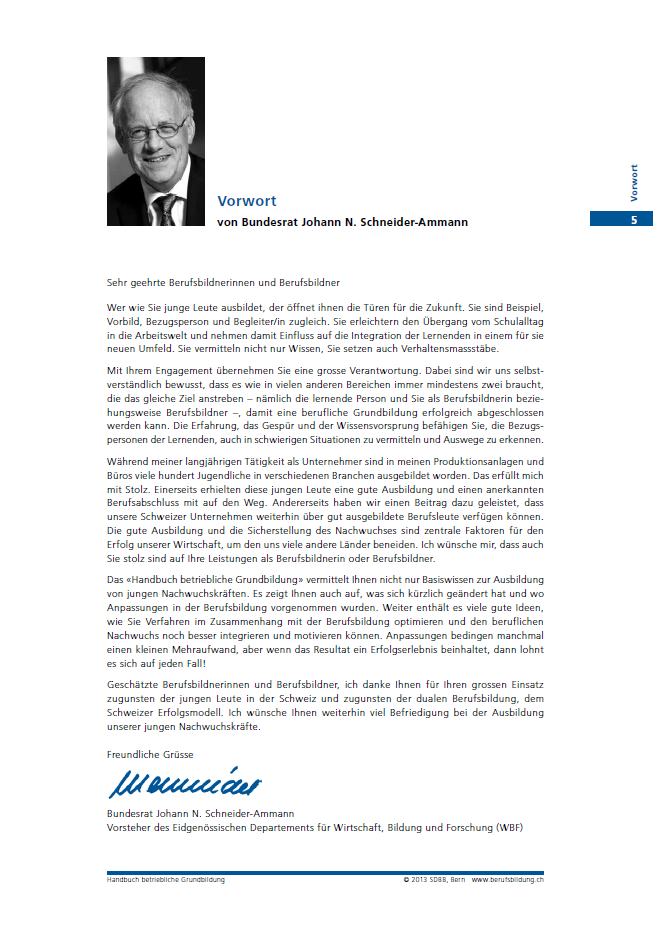 Ein Gemeinschaftswerk 
Im August 2004 haben uns die Vertreterinnen und Vertreter aller Kantone grünes Licht für die Umsetzung unseres Konzepts für ein neues Handbuch gegeben. Daraufhin haben wir und verschiedene Fachautoren und -autorinnen Grundlagentexte zu den relevanten Themen der Berufsbildung verfasst und auf diesen Texten  das Handbuch aufgebaut. 
2013 ist das Handbuch in der vierten überarbeiteten Auflage erschienen. Eine Qualitätsequipe bestehend aus Mitgliedern, die Bund und Kantone repräsentativ vertreten, haben diese Auflage – wie die erste, zweite und dritte – kritisch begleitet und die wichtigsten Schritte begutachtet. Das Handbuch ist ein Gemeinschaftswerk, an dem viele Fachleute mitgearbeitet haben.
Alle Änderungen nach der 1. Auflage 2005 im Überblick

Die Änderungen der zweiten Auflage 2009
• 	Angepasst wurde die Terminologie.
• 	Das „Lexikon der Berufsbildung“ wurde vollständig überarbeitet.
• 	Das „Handbuch betriebliche Grundbildung“ wurde – wo nötig  – aktualisiert.
Zudem wurde:
- 	das Glossar gestrichen, weil diese Funktion mit dem Lexikon abgedeckt ist,
- 	das Kapitel A 5.2. über das Lehrzeugnis eingefügt,
 	in Kapitel A 1.3. der SBBK-Lehrplan für den Kurs für Berufsbildner/innen 	ergänzt.
• 	Neu wurde ein Kapitel mit Verweis auf die Merkblattreihe „Gleiche Chancen 	und korrekter Umgang“ eingefügt.
• 	Die Internetseiten wurden neu gestaltet:
- 	www.berufsbildung.ch (das Portal zur Berufsbildung)
- 	www.hb.berufsbildung.ch (Online-Dienstleistungen zum Handbuch)

Die Änderungen der dritten Auflage 2011
Angepasst wurde die Terminologie und gegenüber der 2. Auflage 2009 wurden folgende Korrekturen vorgenommen:
• 	Das „Lexikon der Berufsbildung“ wurde überarbeitet.
• 	Das Handbuch wurde inhaltlich aktualisiert.
• 	Alle Themen, die unmittelbar mit dem Verlauf der betrieblichen Bildung 	zusammenhängen, wurden im Teil A eingefügt.
• 	Kapitel A 4. Lehren und Lernen im Betrieb wurde erweitert.
• 	Checklisten, Merkblätter und Formulare wurden den Unterkapiteln 	zugeordnet.
• 	Das Handbuch wurde durchgehend mit Seitennummern versehen.
Folgendes ist neu dazugekommen:
• 	Kapitel A 1.2. Die Lernorte und die Elemente der beruflichen Grundbildung
• 	Checkliste „Fragebogen für Lernende zur QualiCarte“ (Kapitel A 1.4.)
• Checklisten „Betrieblicher Bildungsplan“, „Individueller Bildungsplan“ 	(Kapitel A 3.2.)
• 	Kapitel A 5.3. Wie weiter nach der beruflichen Grundbildung?
• 	Merkblatt „Arbeitsrechtliche Grundlagen für Lernende in der beruflichen 	Grundbildung“ (Kapitel B 3.1.)
• 	Kurzbeschriebe zur Merkblattreihe „Gleiche Chancen und korrekter 	Umgang“ (Kapitel B 6.2.)
Die Änderungen der vierten Auflage 2013
Form und Struktur des Handbuchs sind auch hier im Wesentlichen gleich geblieben. Angepasst wurde die Terminologie und gegenüber der 3. Auflage 2011 wurden folgende Korrekturen vorgenommen:
Das „Lexikon der Berufsbildung“ wurde überarbeitet (wo nötig wurden die Änderungen im „Handbuch betriebliche Grundbildung“ übernommen).
Das Handbuch wurde inhaltlich aktualisiert.
Folgendes ist neu dazugekommen:
Kapitel A 2.3., Abschnitt „Probezeit“
Kapitel A 3.2., Abschnitt „Das handlungskompetenzorientierte Modell“ 
	(ersetzt „Die Triplex-Methode“)
Kapitel A 3.2, Lernzielkontrolle Coiffeuse/Coiffeure EFZ 
	(ersetzt Lernzielkontrolle Drogistin EFZ)
Kapitel A 4.3., Abschnitt „Dokumentation berufliche Grundbildung“
Ein Stichwortverzeichnis auf hb.berufsbildung.ch hilft, die Kapitel in allen Auflagen rasch zu finden.
Aufbau des Handbuchs 
Das Handbuch ist gegliedert in einen Vorspann und zwei Hauptteile. Ausführliche Inhaltsverzeichnisse und prak-tische Griffregister ermöglichen Ihnen eine schnelle und einfache Orientierung.

 Vorspann
 Teil A: Betriebliche Grundbildung von A bis Z
 Teil B: Supportthemen
 Praktische Hilfsmittel
 Das Lexikon der Berufsbildung
 Anhang «&»
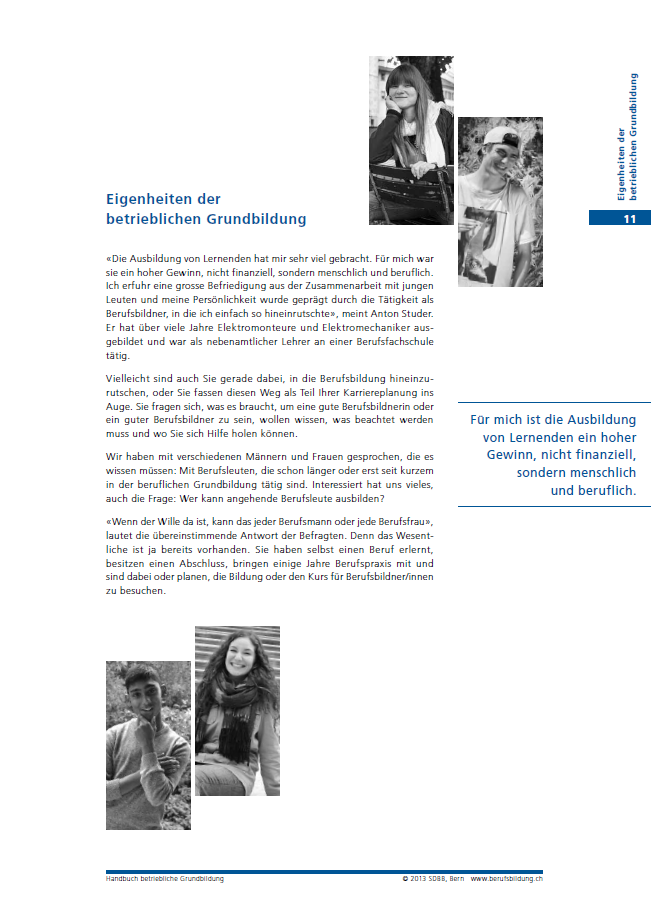 Vorspann 
Der Vorspann «Eigenheiten der betrieblichen Grundbildung» will an-regen, sich mit der Tätigkeit als Berufsbildner/in auseinanderzusetzen. Er zeigt, dass Sie mit einem Berufs-abschluss und Berufserfahrung schon vieles mitbringen, um junge Leute auszubilden.
Betriebliche Grundbildung von A bis Z 
Im Teil A werden die wichtigsten Etappen entlang der zeitlichen Abfolge der beruflichen Grundbildung beschrieben. Er enthält von A bis Z Informationen und bietet Ihnen das notwendige Rüstzeug für das Ausbilden im Lehrbetrieb.
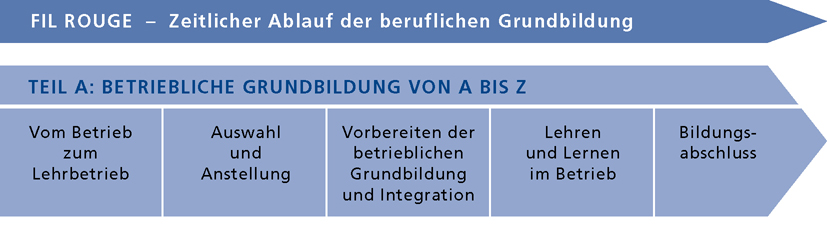 Supportthemen 
Im Teil B, den Supportthemen, wird das Berufsbildungs-system der Schweiz erklärt und einige Themenbereiche werden vertieft und ergänzt betrachtet. Mit ihm können Sie Ihr Know-how als Berufsbildner/in professionali-sieren.
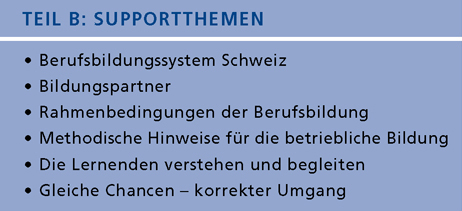 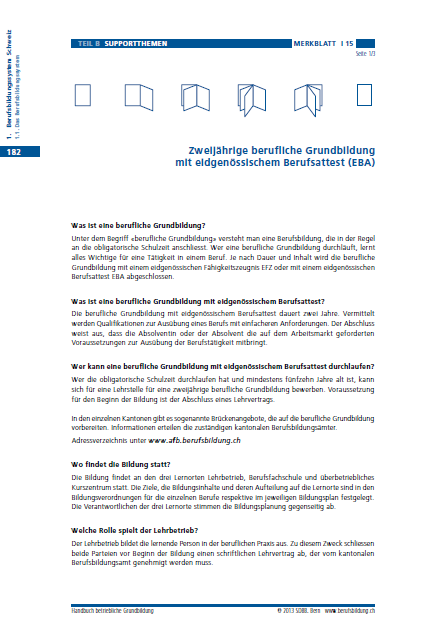 Praktische Hilfsmittel 
Die Teile A und B  werden ergänzt mit vielen praktischen Hilfsmitteln zur Unter-stützung für die betriebliche Ausbildung im Lehrbetrieb.
Die Merkblätter enthalten ausführliche Informationen zu Einzelthemen. Die für die Lehrbetriebe wichtigsten Merkblätter sind im Handbuch integriert. Aktualisierte Ausgaben können Sie auf unserer Homepage online beziehen, ebenso andere Merkblätter, die dem Handbuch nicht beigelegt sind.
	mb.berufsbildung.ch
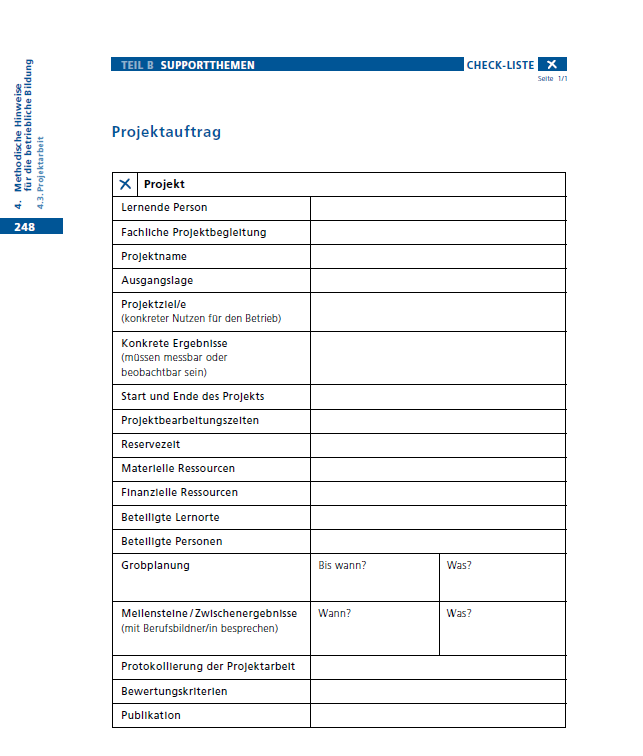 Bei den Checklisten und Formularen handelt es sich um Vorschläge, die Sie Ihren Bedürfnissen anpassen können. Checklisten wie Formulare können Sie einfach aus dem Ordner herausnehmen und kopieren. Teilweise sind sie auch online verfügbar.
	hb.berufsbildung.ch
Die Beispiele stehen exemplarisch für verschiedene Situationen aus dem Berufsalltag. Wir sind uns bewusst, dass sie eine perfekte Welt abbilden, die es so in der Realität der betrieblichen Praxis kaum geben wird. Trotzdem scheint es uns sinnvoll, für Beispiele von optimalen Bedingungen auszugehen.
Das Lexikon der Berufsbildung 
Teil des Handbuchs ist das Lexikon der Berufsbildung. Es wurde 2013 überarbeitet und führt mit 231 Stichwörtern durch alle wichtigen Themen der Berufsbildung. Das Lexikon ist das Referenzwerk für die Begriffswelt der Berufs-bildung, die sich stark verändert hat, wobei sich nicht alle Begriffe gleich schnell etabliert haben. Bei den wichtigsten sind Nebenvarianten in Klammer aufgeführt: Mit „auch“ wird eine oder mehrere Varianten genannt, steht „früher“, sollte der Begriff nicht mehr verwendet werden. Das Lexikon enthält ein Abkürzungsverzeichnis, das auch für das Handbuch gilt. 
Unter lex.berufsbildung.ch steht das Lexikon in einer Online-Version in Deutsch, Französisch und Italienisch zur Verfügung, mit der Möglichkeit des Sprachwechsels.
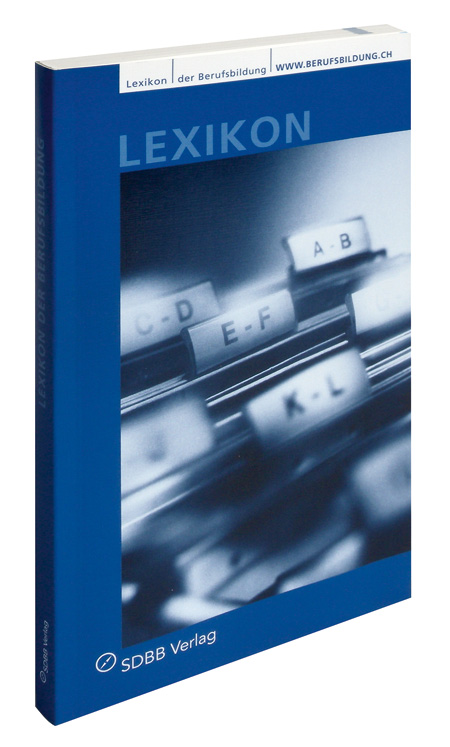 Anhang «&» 
Im Anhang mit dem Titel «&» finden Sie eine Link- und Literaturliste. In ihr sind die gesetzlichen Grundlagen der Berufsbildung aufgeführt sowie pro Kapitel alle Quellenangaben und weiterführende Literatur. Zudem enthält sie Adressen von Homepages mit nützlichen Informationen sowie einen Hinweis auf das Portal der Berufsbildung: berufsbildung.ch.

Freier Platz
Drei leere Register am Schluss des Handbuchs bieten Platz für die persönliche Ablage, aber auch für spezifische Unterlagen wie z. B. die Bildungsverordnung oder Informationen der kantonalen Berufsbildungsämter, des Berufsverbands oder des Lehrbetriebs.
Verbesserungsvorschläge von Ihnen als Benutzerin oder Benutzer
Die Berufsbildung wird sich weiterhin verändern. Vieles, was neu geregelt oder eingeführt wurde, muss die Bewährungsprobe in der Praxis bestehen. Als Berufsbildnerin oder Berufsbildner sind Sie an der Basis tätig und werden direkt erfahren, was sich sinnvoll umsetzen lässt und wo es noch einiger Korrekturen bedarf. Deshalb nehmen wir gerne Anregungen und Verbesserungsvorschläge von Ihnen entgegen.

Selbstverständlich können auch Lernende das Hand-buch verwenden und viele nützliche Hinweise finden. Auch ihre Meinung interessiert uns sehr.
Weitere Informationen und Bestellung

Das Portal zur Berufsbildung: www.berufsbildung.ch 
Die Website zum Handbuch: www.hb.berufsbildung.ch
Die Website zum Lexikon: www.lex.berufsbildung.ch

SDBB
Schweizerisches Dienstleistungszentrum Berufsbildung I
Berufs-, Studien- und Laufbahnberatung
Haus der Kantone
Speichergasse 6
Postfach 583
3000 Bern 7

Tel. 031 320 29 00


Bestellungen
SDBB Vertrieb
Industriestrasse 1, 3052 Zollikofen
Tel. 0848 999 001, Fax 031 320 29 38
vertrieb@sdbb.ch, www.shop.sdbb.ch
Wir danken für Ihre Aufmerksamkeit!